Humanizmus a renesancia
myšlienkové spoločenské a umelecké hnutie, ktoré sa šírilo od 14. stor. z Talianska do ostatnej Európy.    Čechy                                                 
                                         Uhorsko
                                   Francúzko


humanizmus /z lat./ = ľudský 
 renesancia /z franc. slova renaissance/ = obroda a znovuzrodenie.
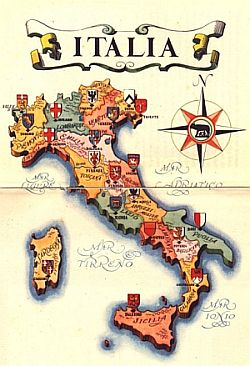 Človek – stredobod pozornosti







- Výskum človeka a jeho pozemskej činnosti
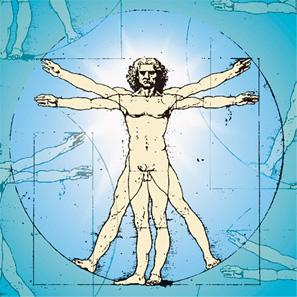 Feudálna                        Renesančná
   spoločnosť                             spoločnosť


V popredí Boh                   V popredí človek
Veda teológia                    Humanistické vedy
Princípy cirkvi                    Princípy antiky
poriadok na Zemi -            poriadok  na Zemi – nemenný                              - dá sa riadiť
Univerzity

	Európski šľachtici prichádzali na talianske univerzity a potom prednášali v domovských krajinách.

	Uhorsko – Matej Korvín a jeho manželka - neapolská princezná Beatrice priniesla do Uhorska humanistické myšlienky.
Výtvarné umenie





Leonardo da Vinci
Dáma s hranostajom

                                                               Tizian: Bakchus a Ariadna
 
-  akty, presné zobrazovanie ľudského tela
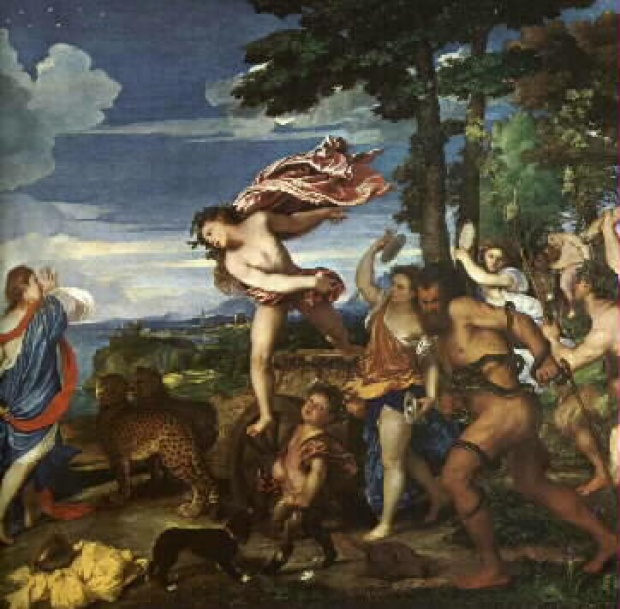 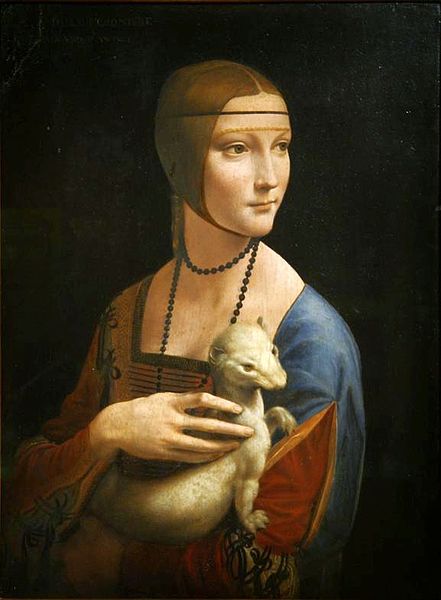 Sochárstvo








               Michelangelo: Dávid                                                             Michelangelo: Pieta
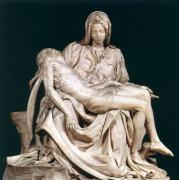 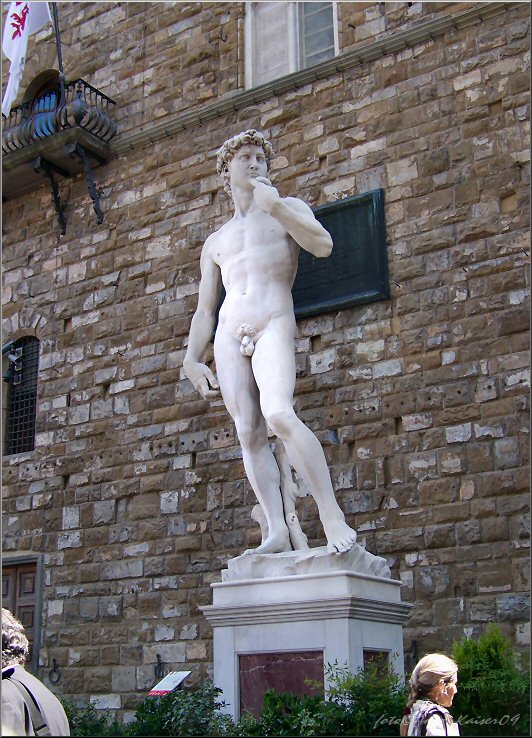 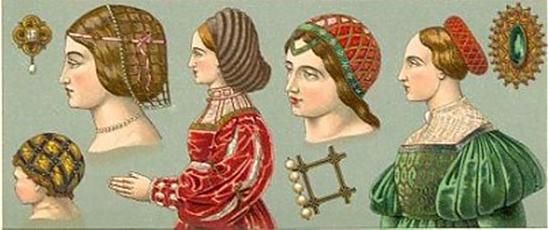 Móda









Prirodzený tvar tela, vreckovky, vejáre, zlaté reťaze
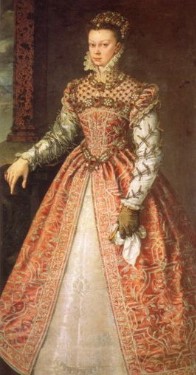 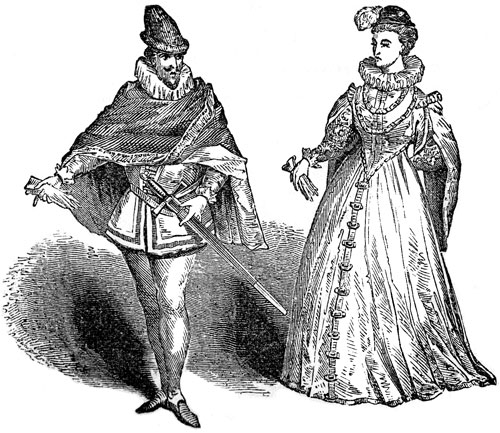 Stavebníctvo
	Rozvíja sa do šírky, používajú sa stĺpy, klenba, kupola, okná oblúkovité alebo štvorcového tvaru
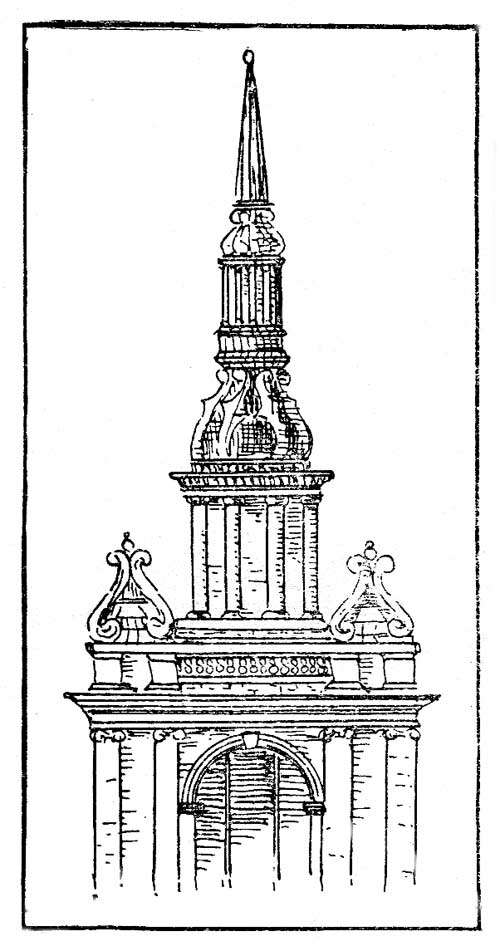 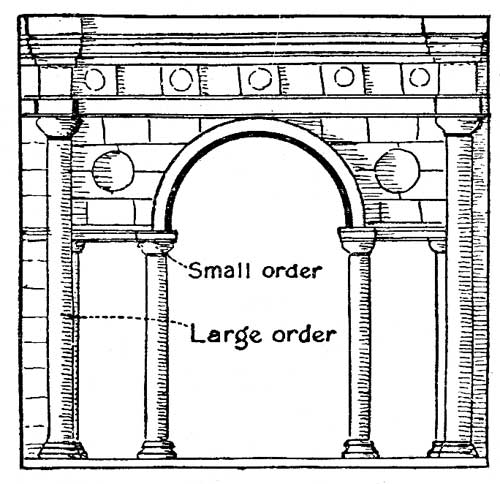 Renesančné pamiatky na Slovensku





     Bardejov

                                             Levoča
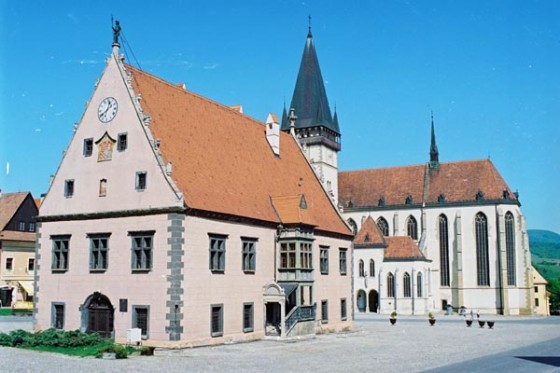 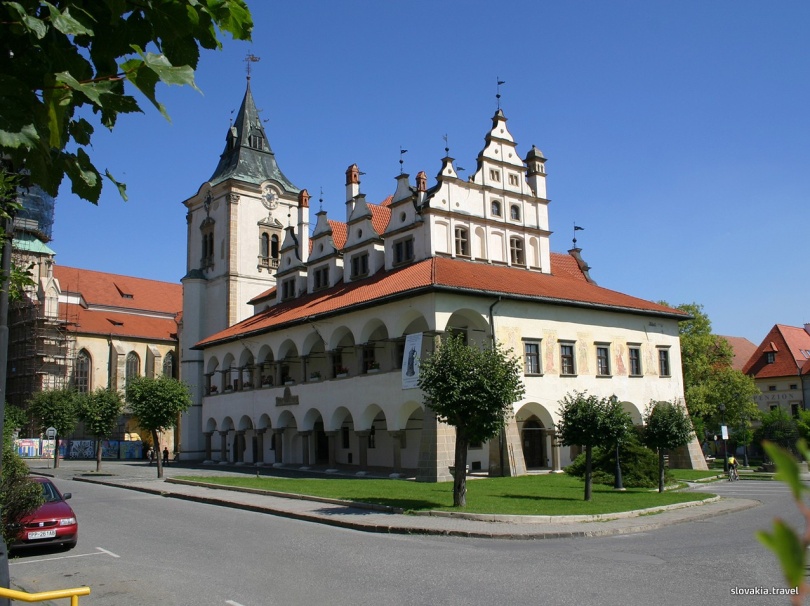